Развитие сети информационно-библиотечных центров на базе общеобразовательных организаций(опыт МОУ «СОШ № 16» г. Вологды)  Педагог- библиотекарь МОУ «СОШ  № 16»Кузнецова Екатерина Михайловна
ИБЦ – новое структурное подразделение на уровне современного  учреждения образования, способное принимать информацию на любых носителях и эффективно работать с ней в соответствии с требованиями ФГОС
Оборудование ИБЦ
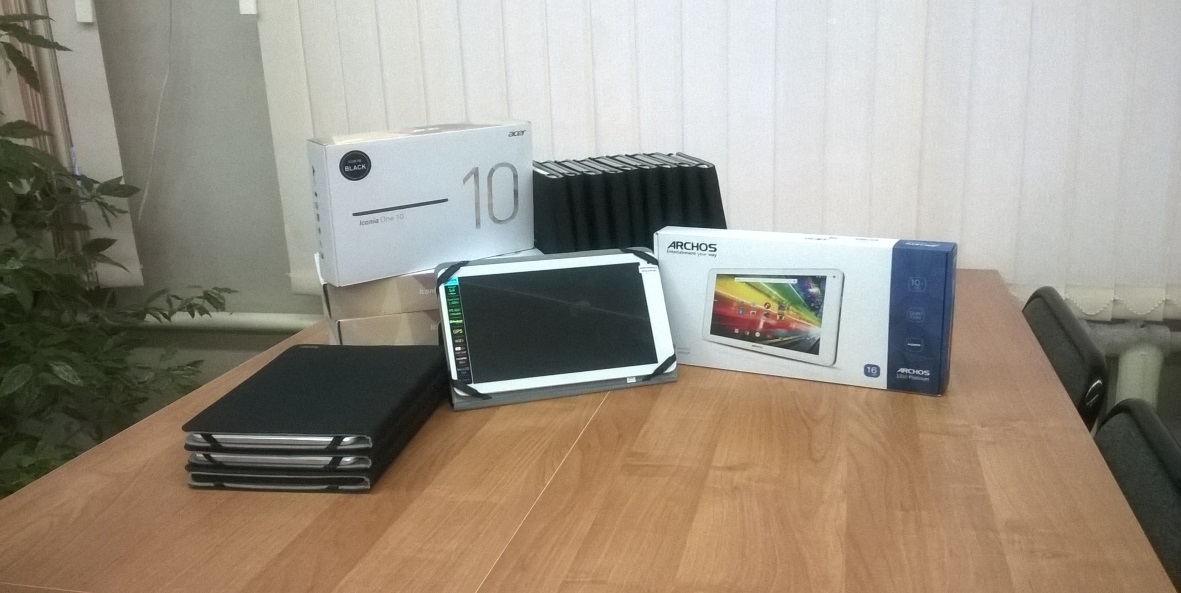 Планшетные компьютеры

Цветной принтер

Рабочее место библиотекаря (аппаратно-программный комплекс)

Проектор, экран

Ноутбуки

Точка доступа Wi-Fi

Проект «ЛитРес: Школа»
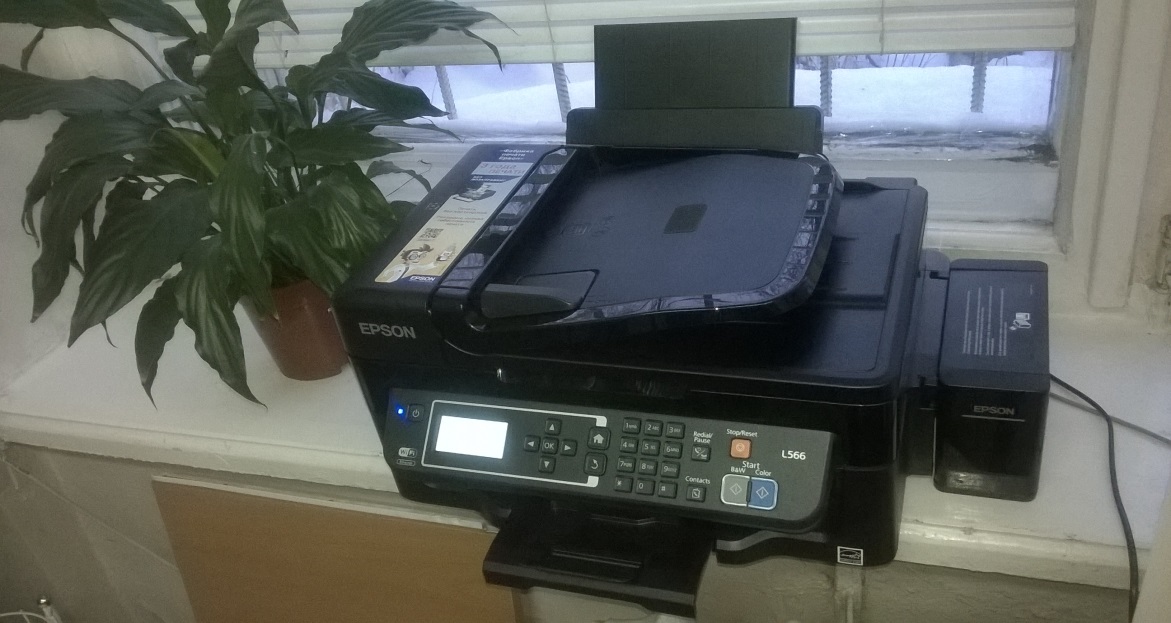 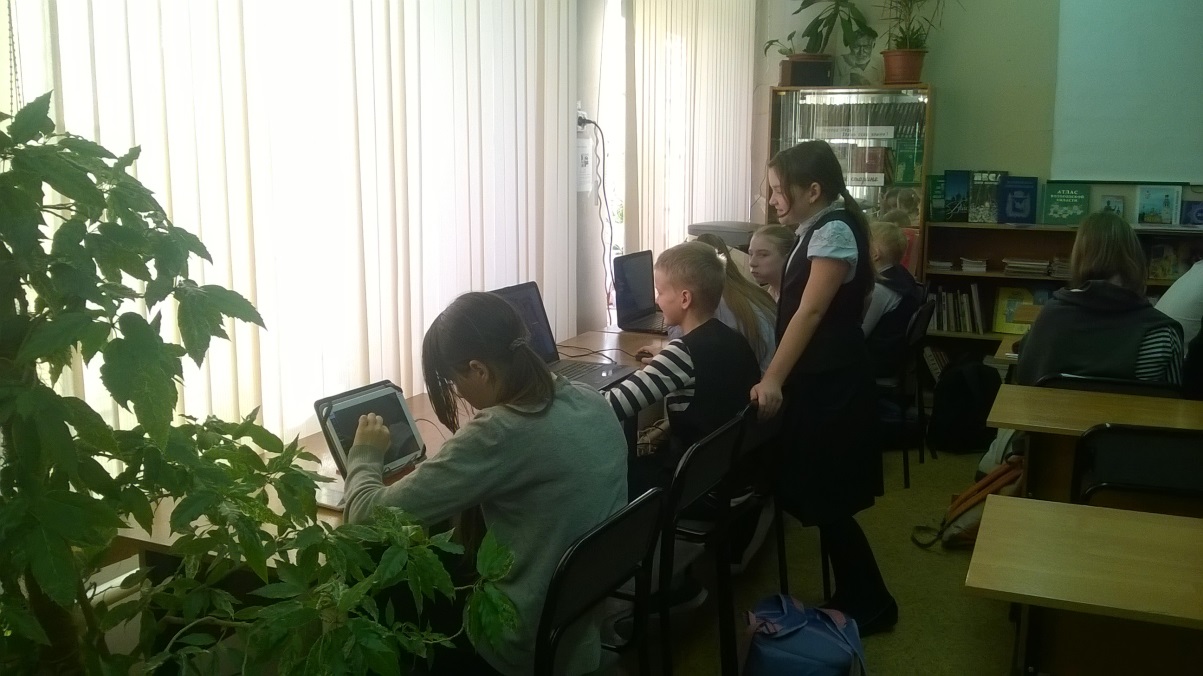 Внеурочное время
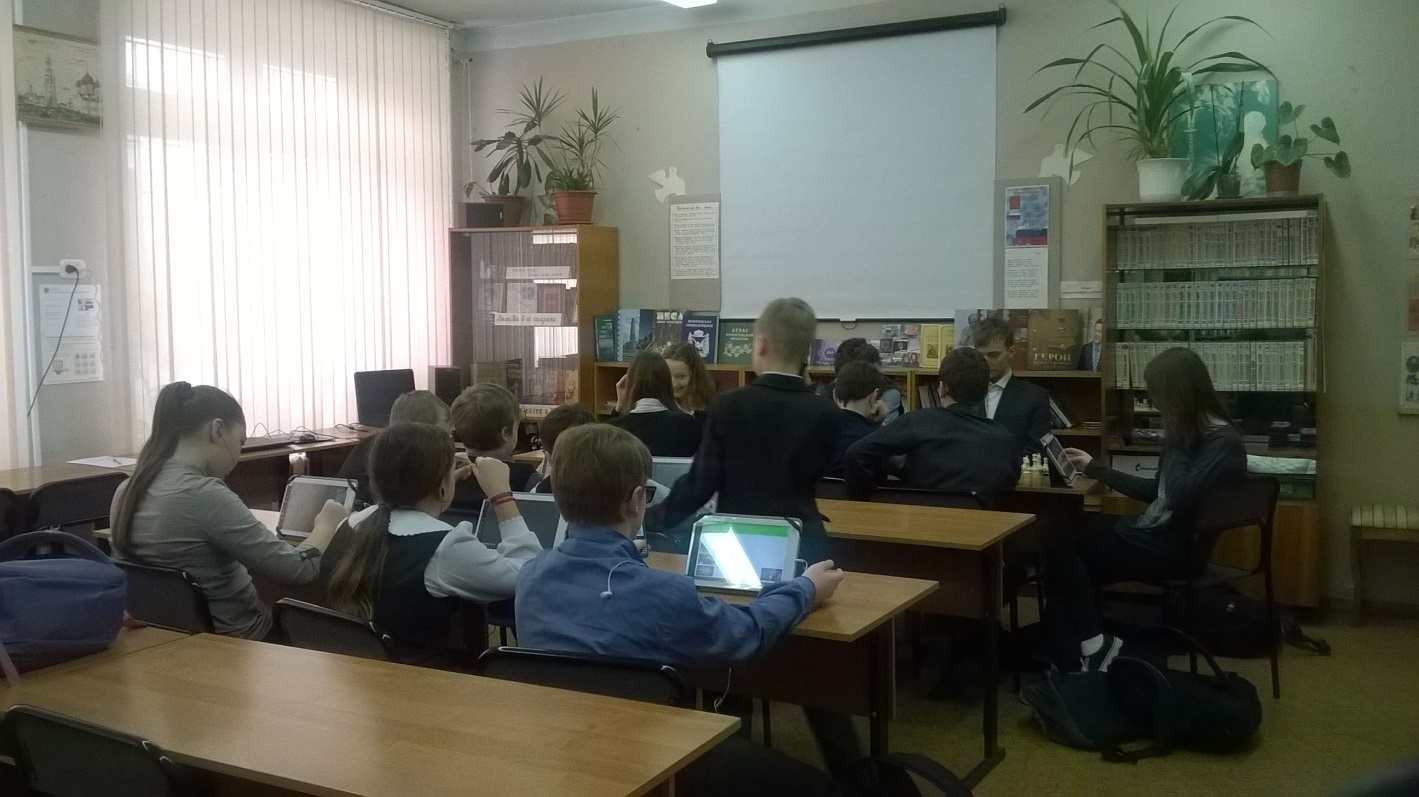 «ЛитРес:школа»
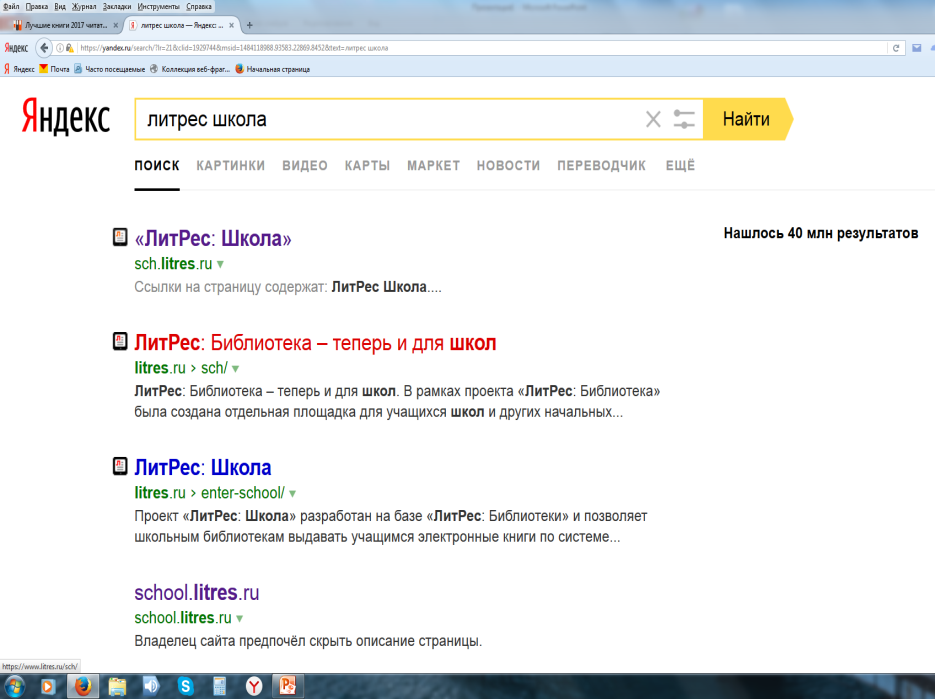 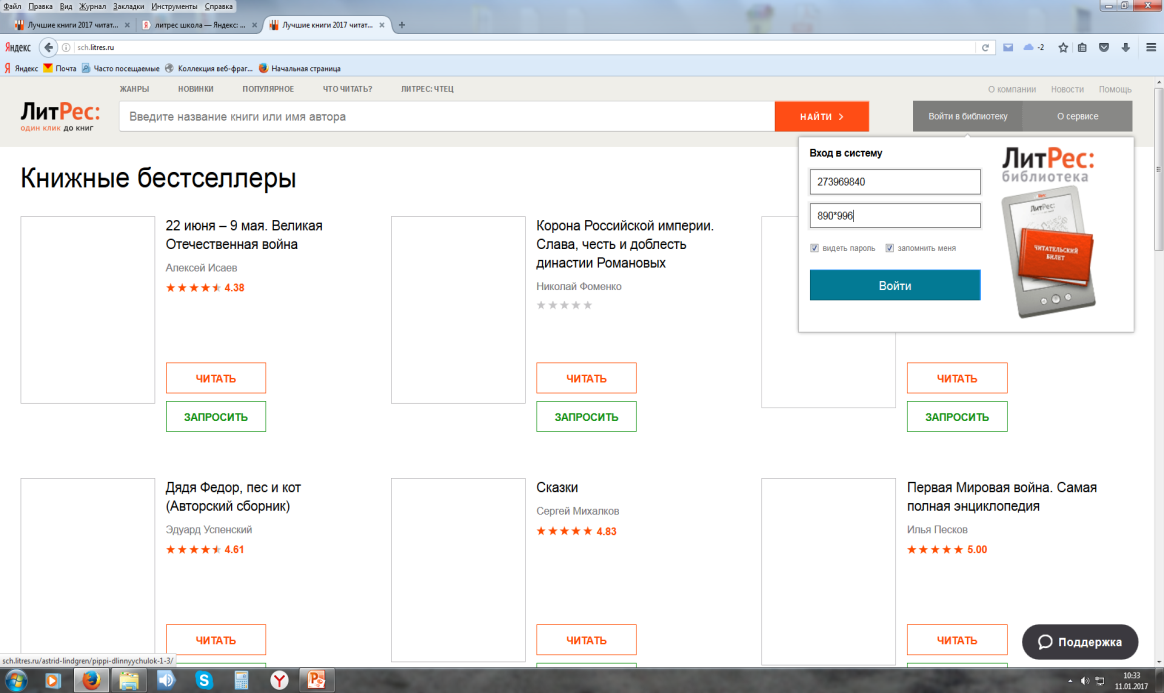 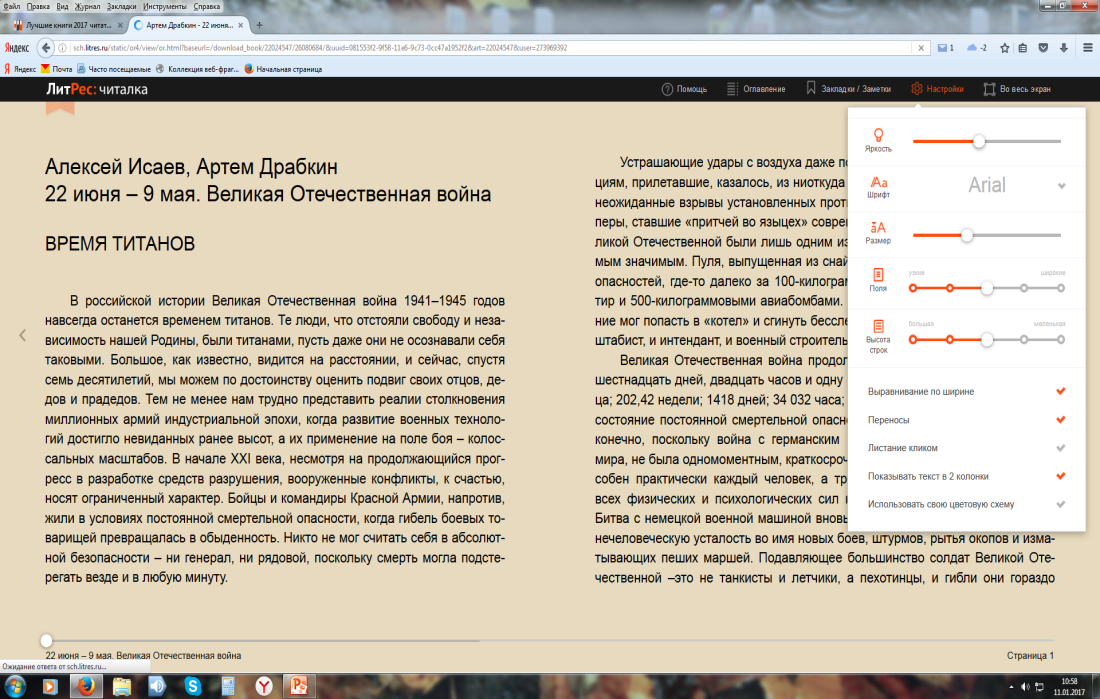 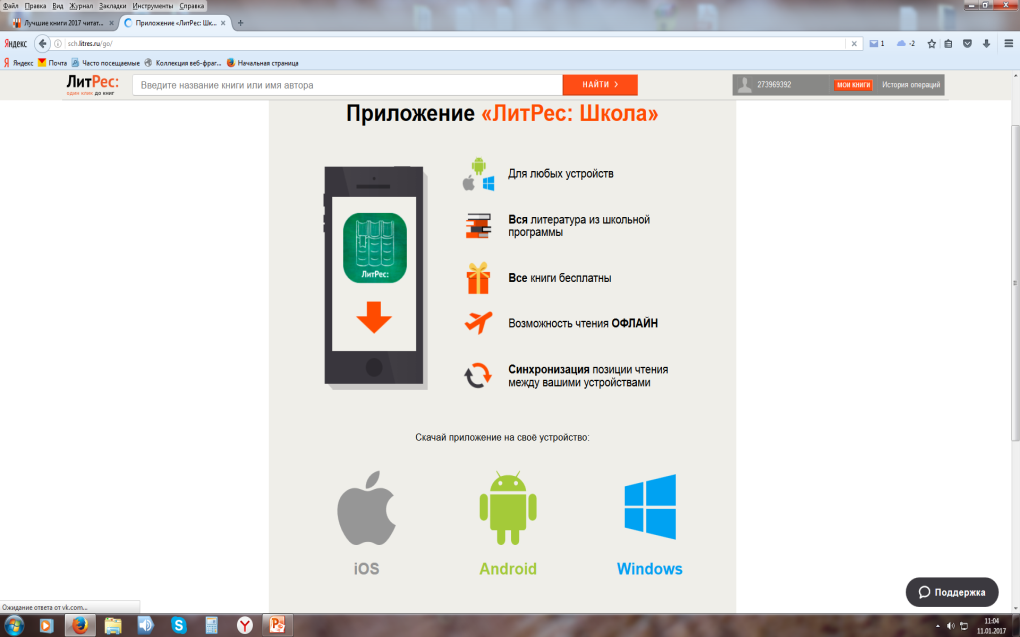 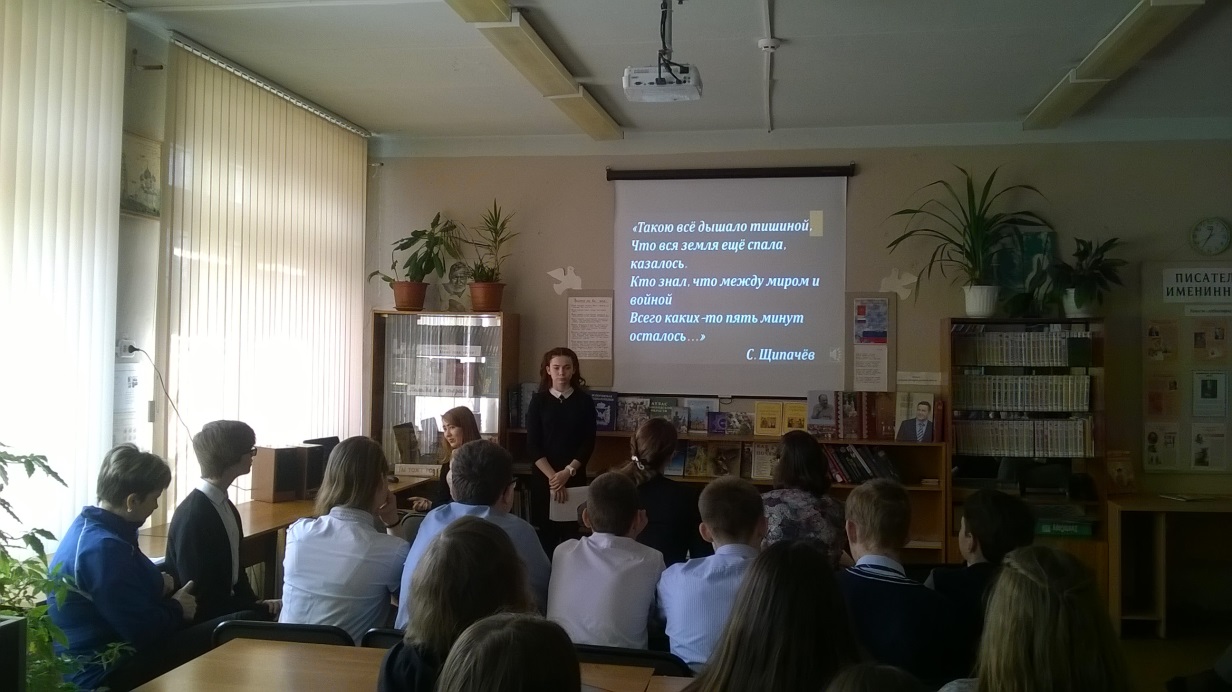 Занятия на базе ИБЦ
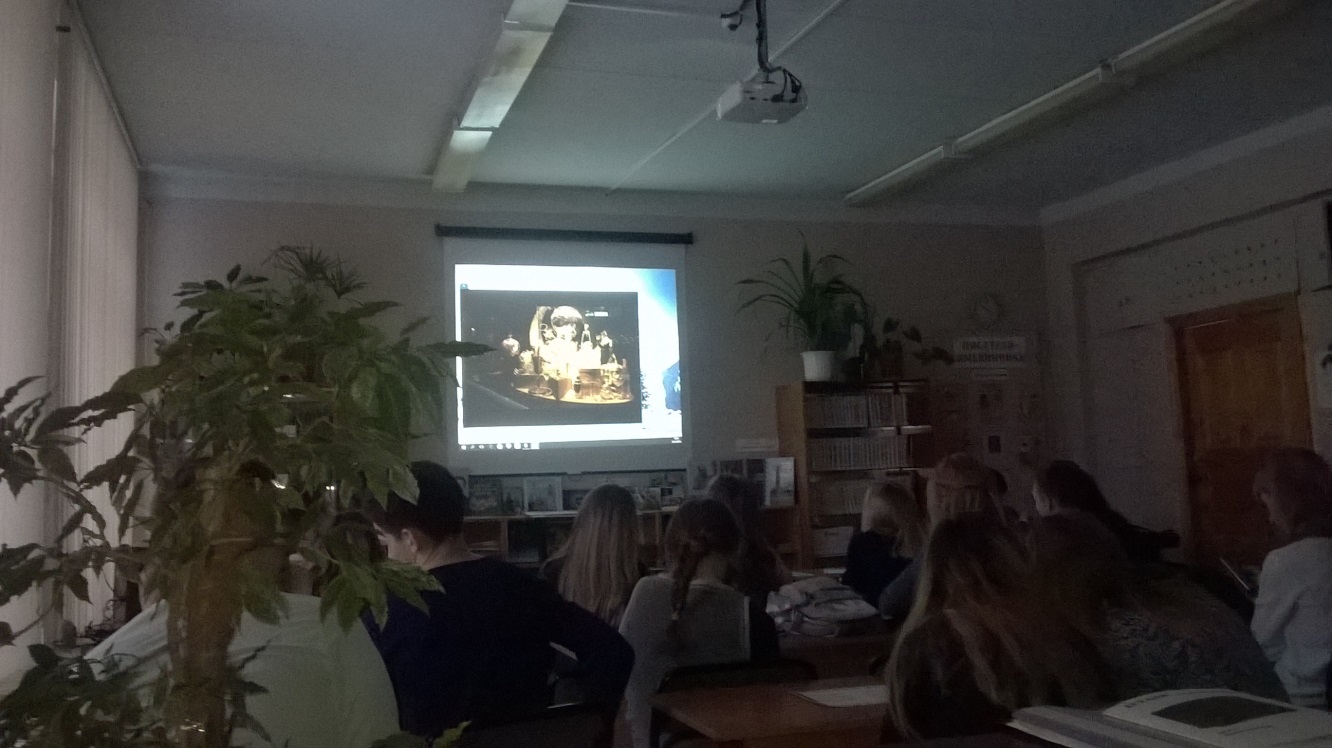 Просмотр учебных и художественных фильмов
Школьная стенгазета
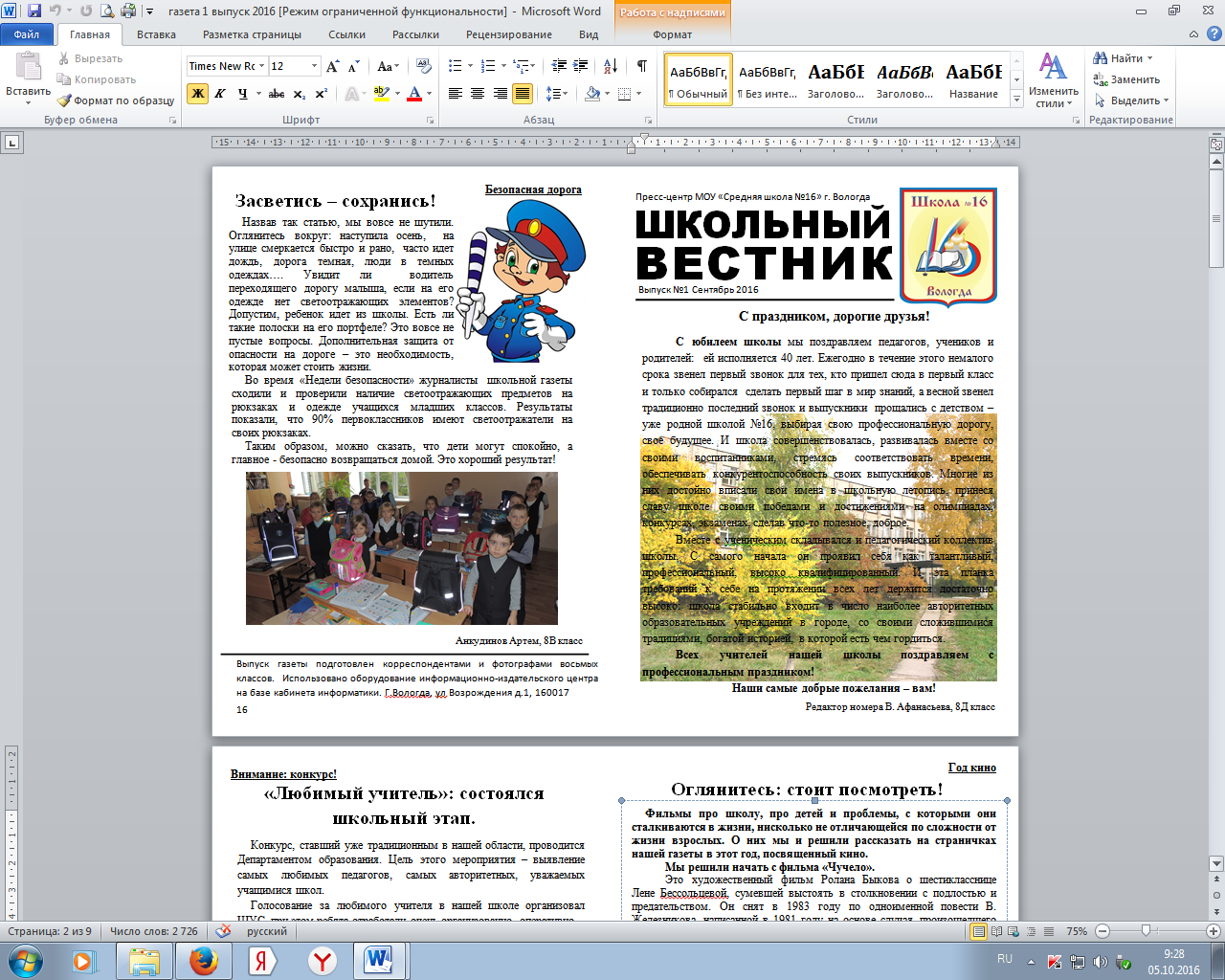 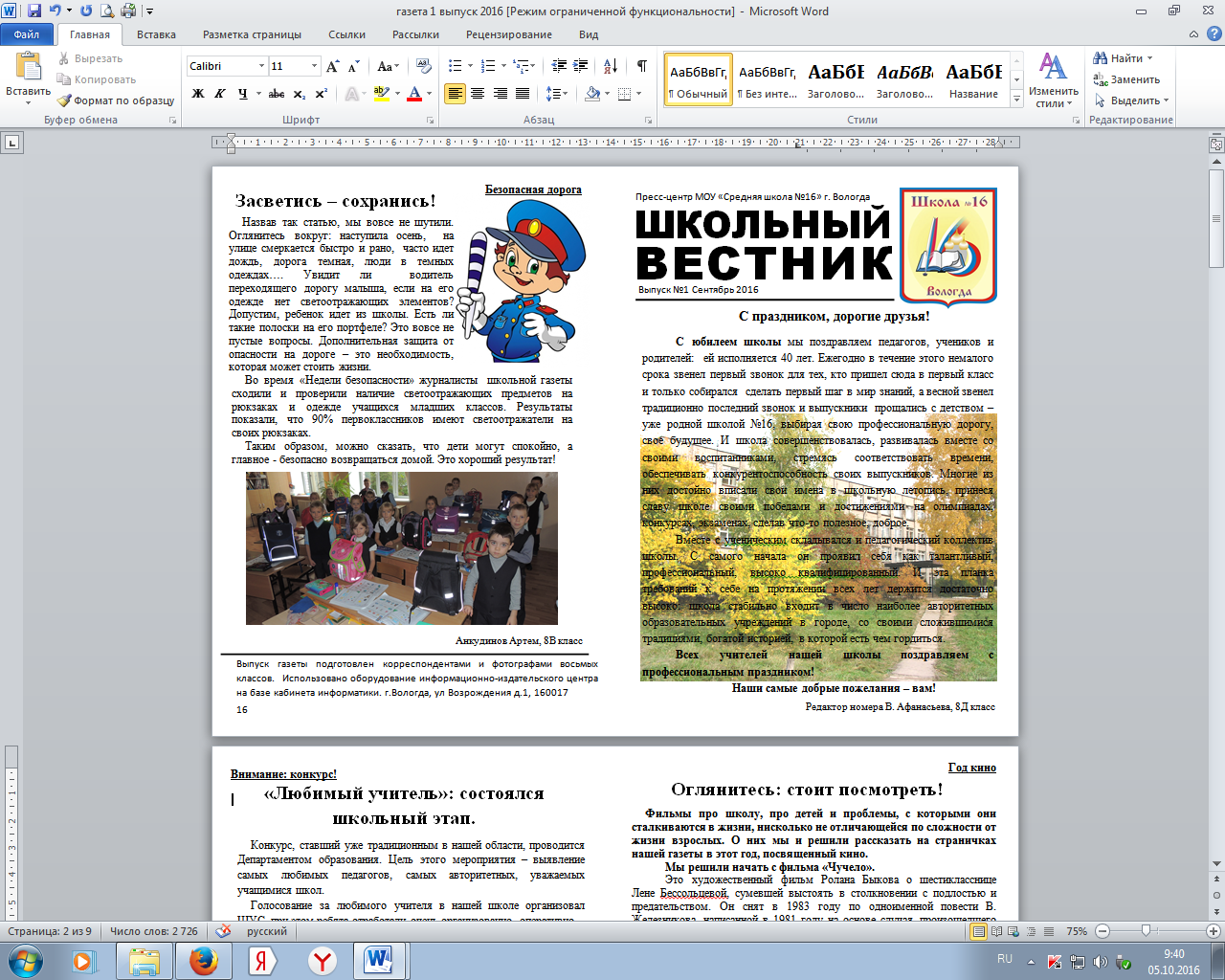 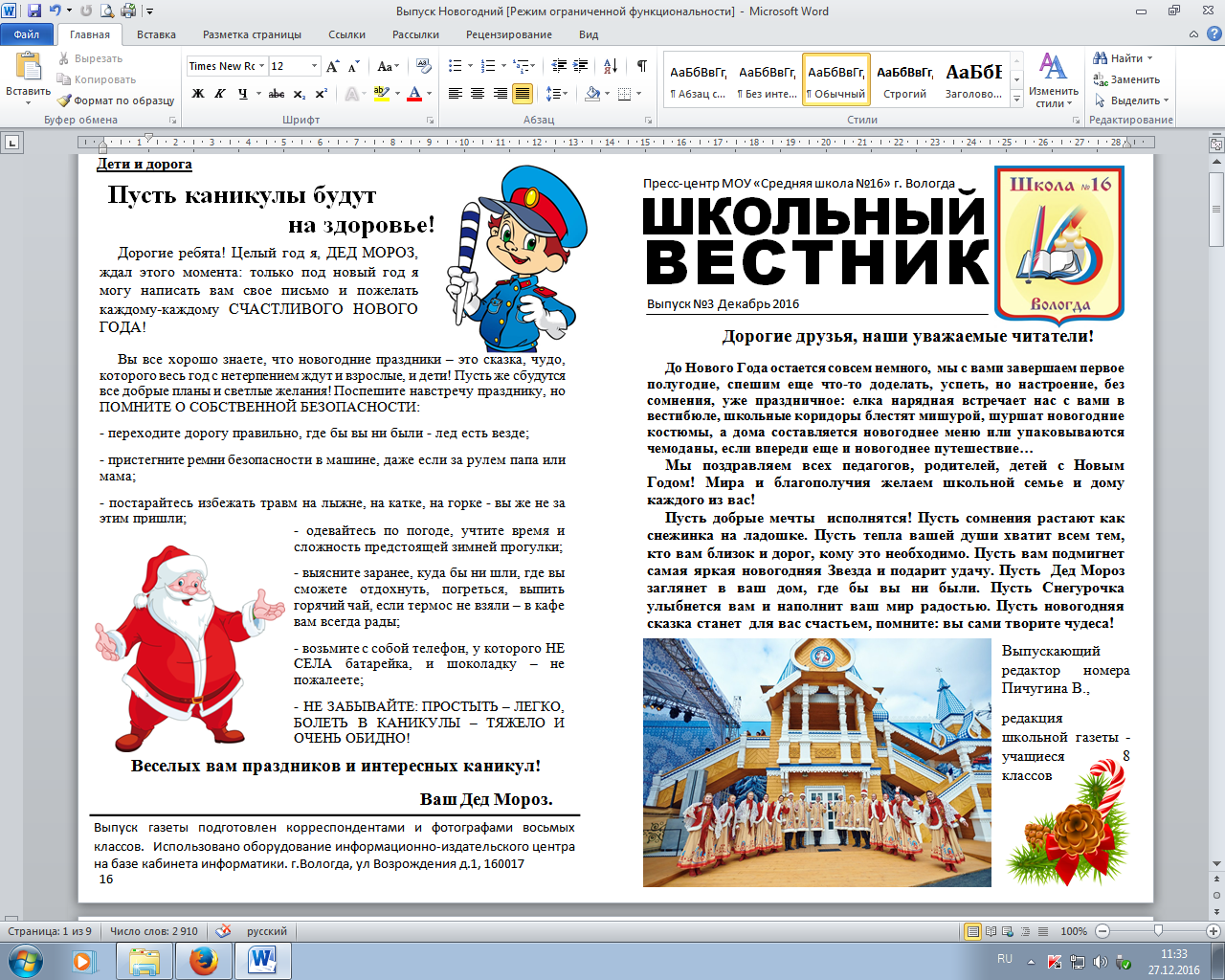 Внеурочная деятельность
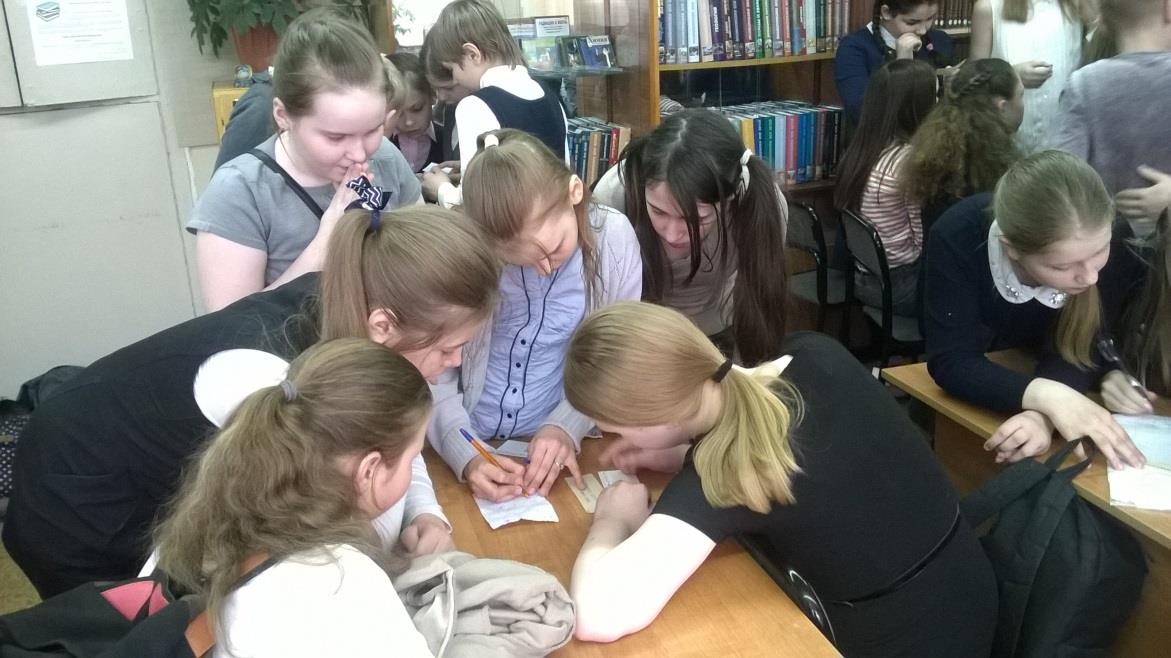 Кружок 
«Истоки»
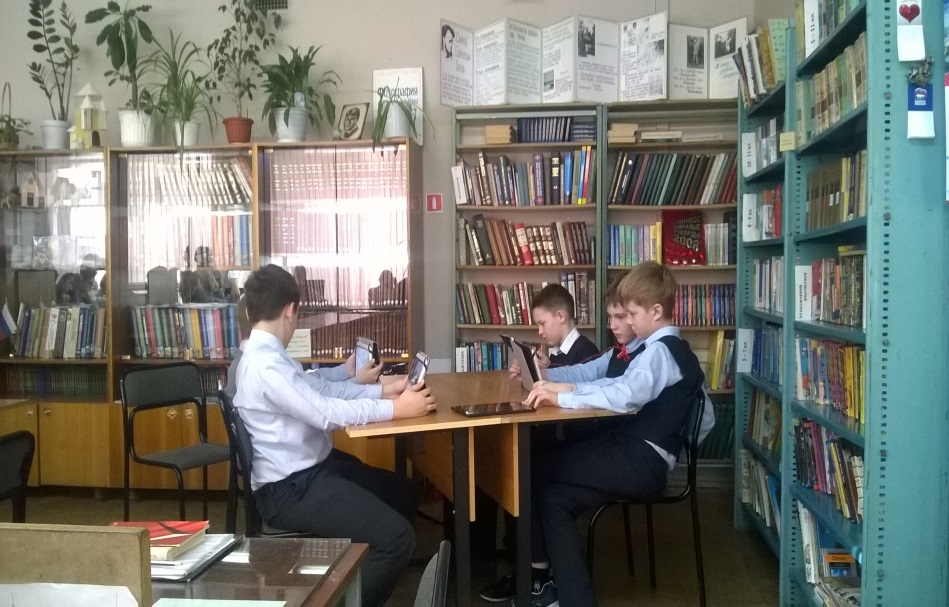 Курс
 «Информация вокруг нас»
Проектная деятельность
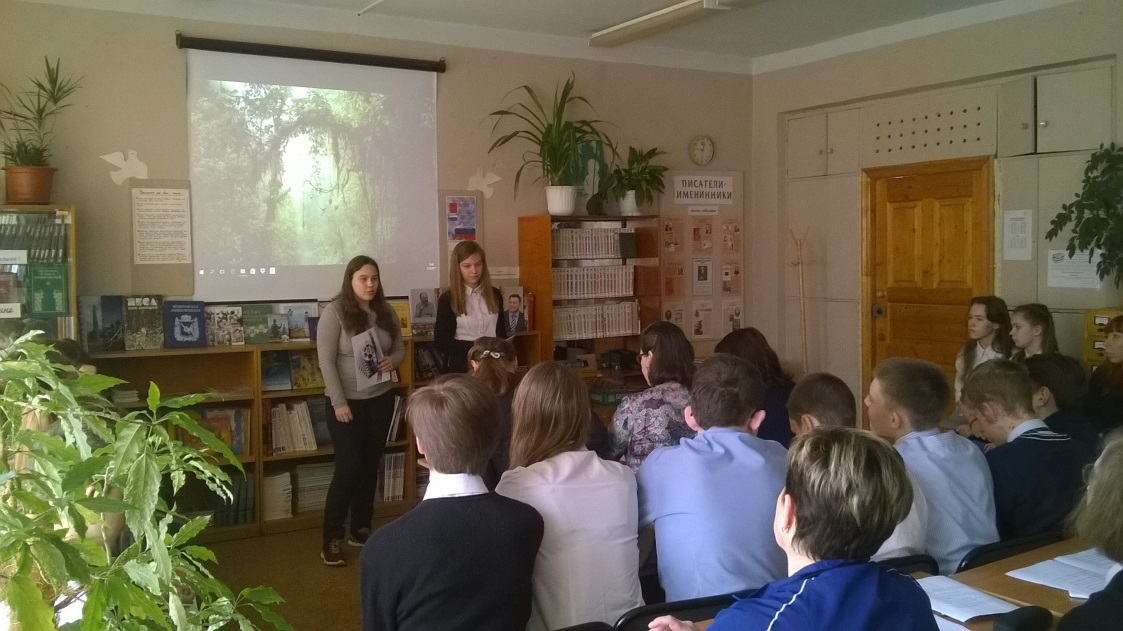 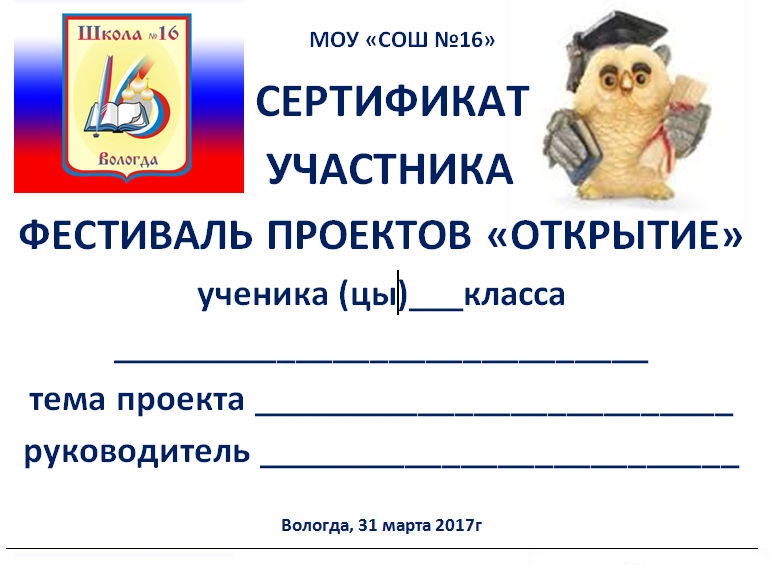 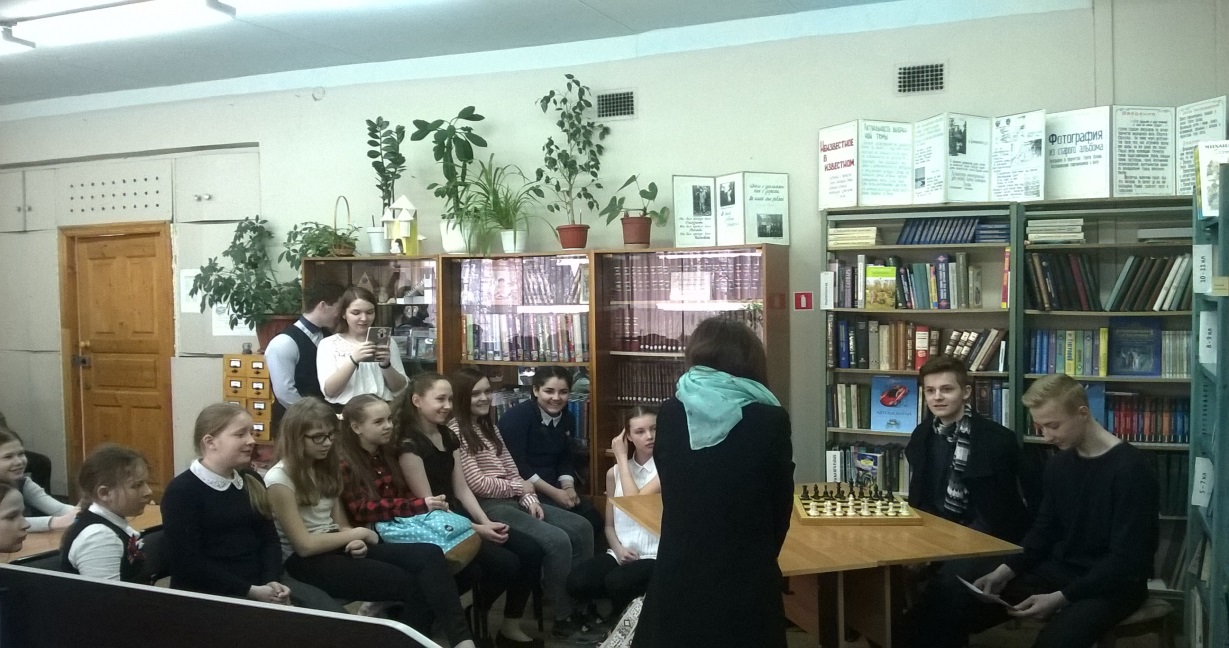 Мультимедийная коллекция
Цифровые образовательные ресурсы на различных носителях
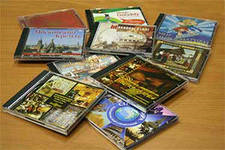 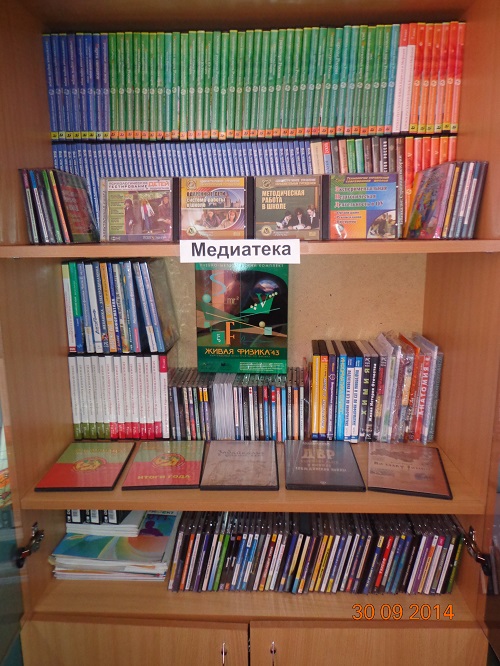 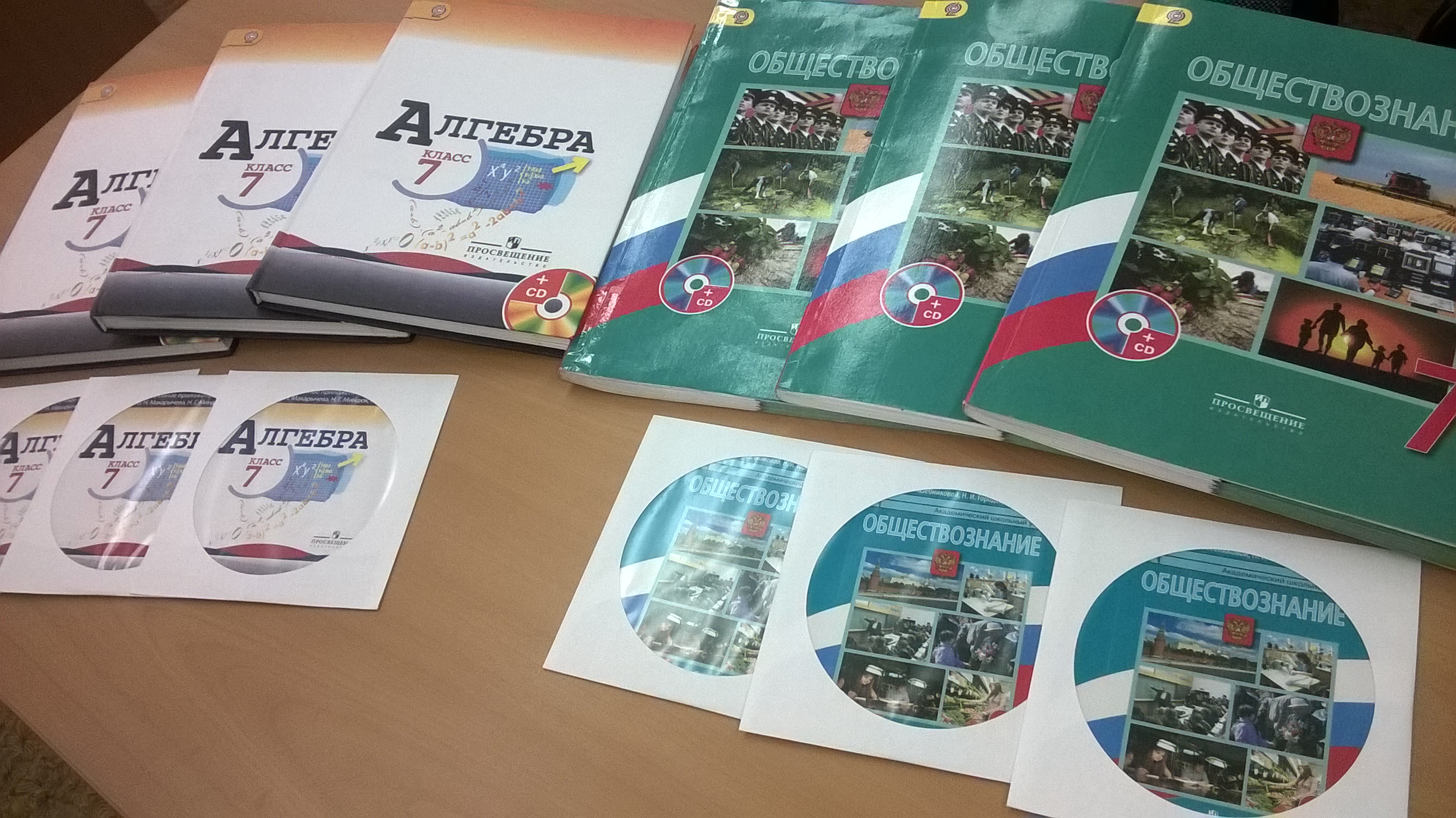 Спасибо за внимание!